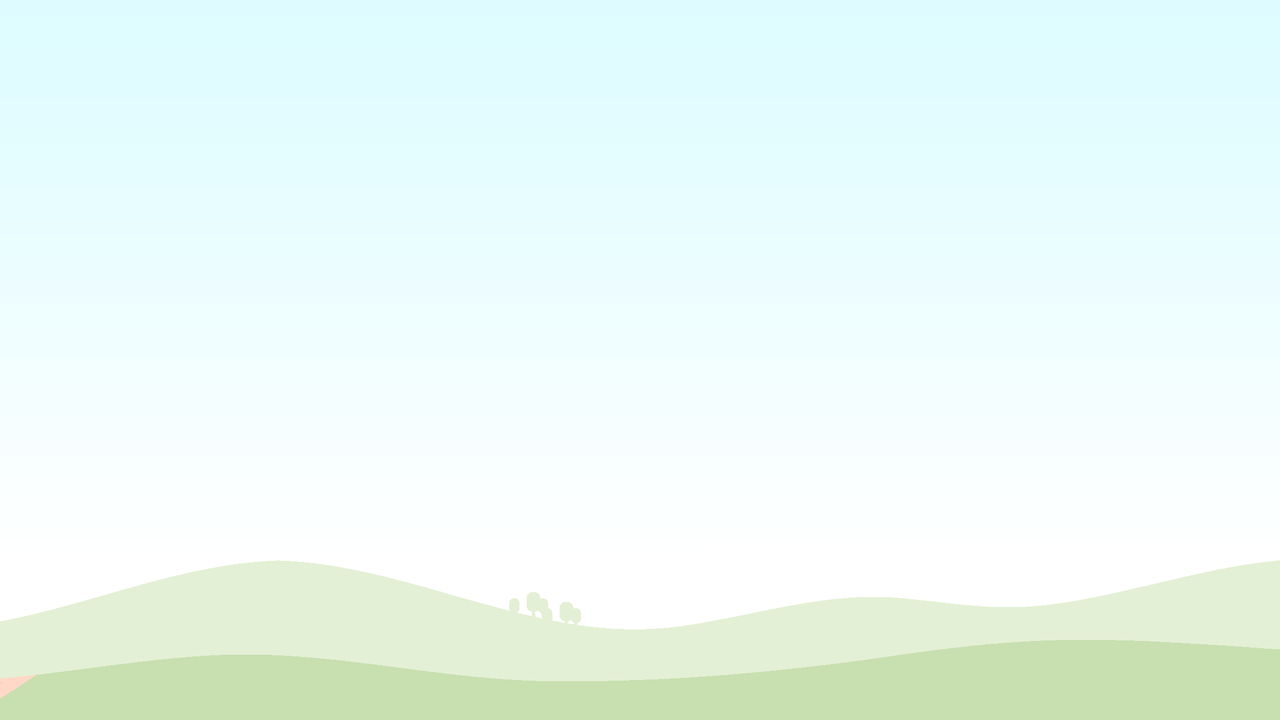 Activity 5
Fulfilling Teachers’ Professional Roles
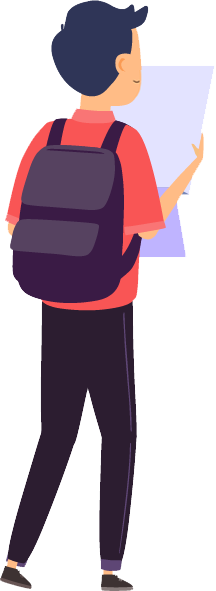 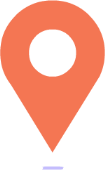 1
[Speaker Notes: Original slide no 55
活動目的: 與同工分享自己實踐角色的故事，讓教師理解如何擔當「T-標準+」所提及的專業角色]
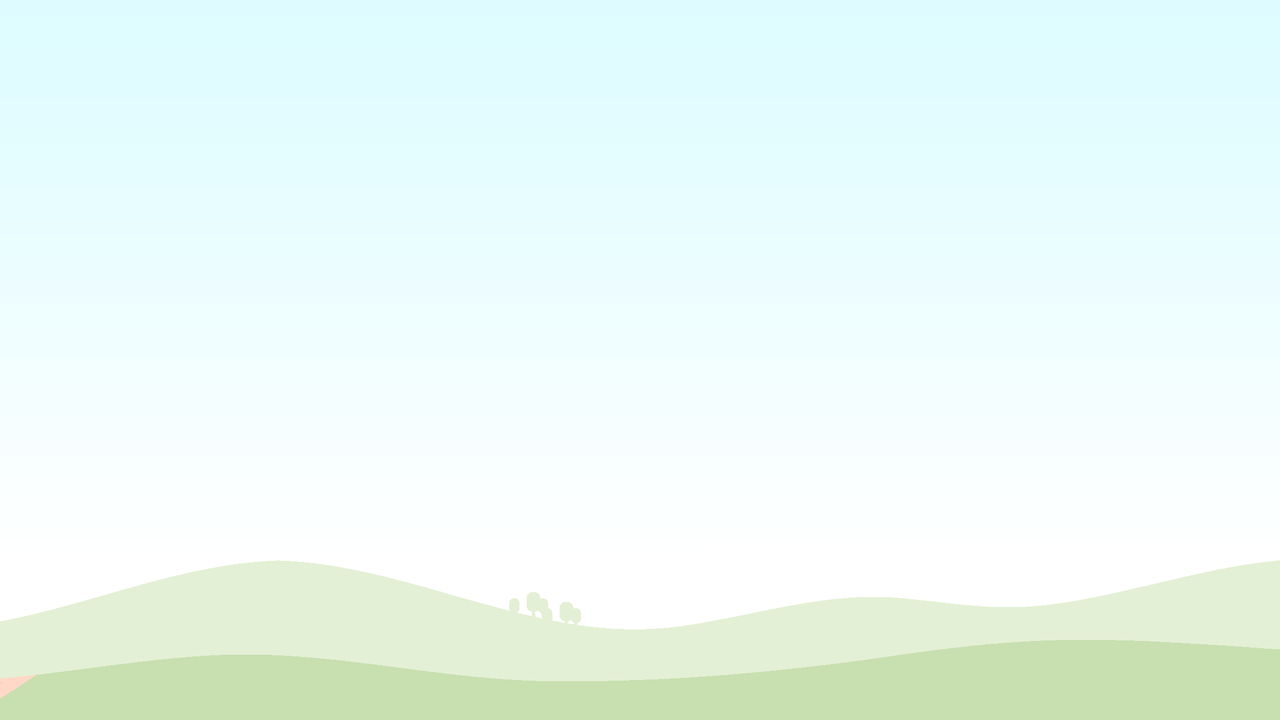 Fulfilling Teachers’ Professional Roles
Sharing Stories
Teachers share stories about living up to their professional roles
Introducing the professional roles of teachers before sharing begins
Teachers may share their journey of professional growth with reference to the “Stage Descriptors” (illustrating stories with photos is a plus)
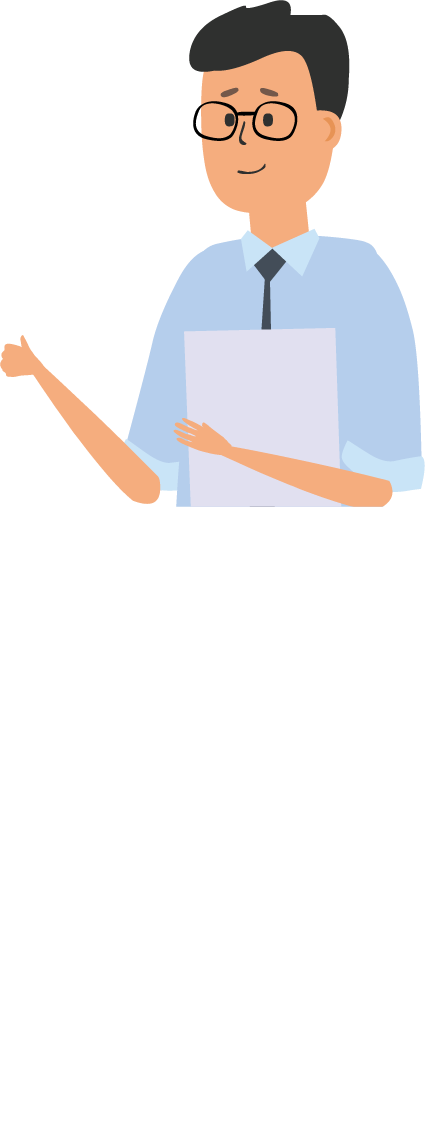 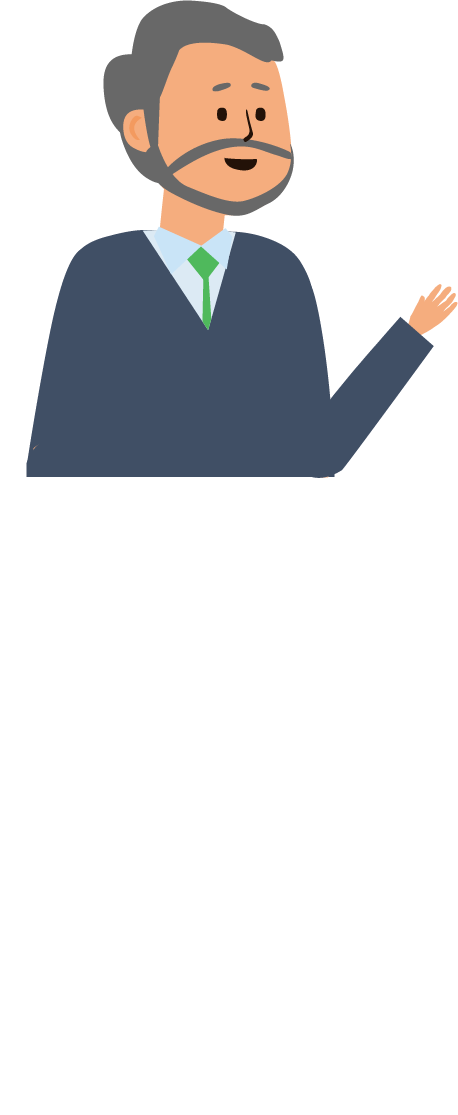 2
[Speaker Notes: Original slide no 55
活動目的: 與同工分享自己實踐角色的故事，讓教師理解如何擔當「T-標準+」所提及的專業角色]
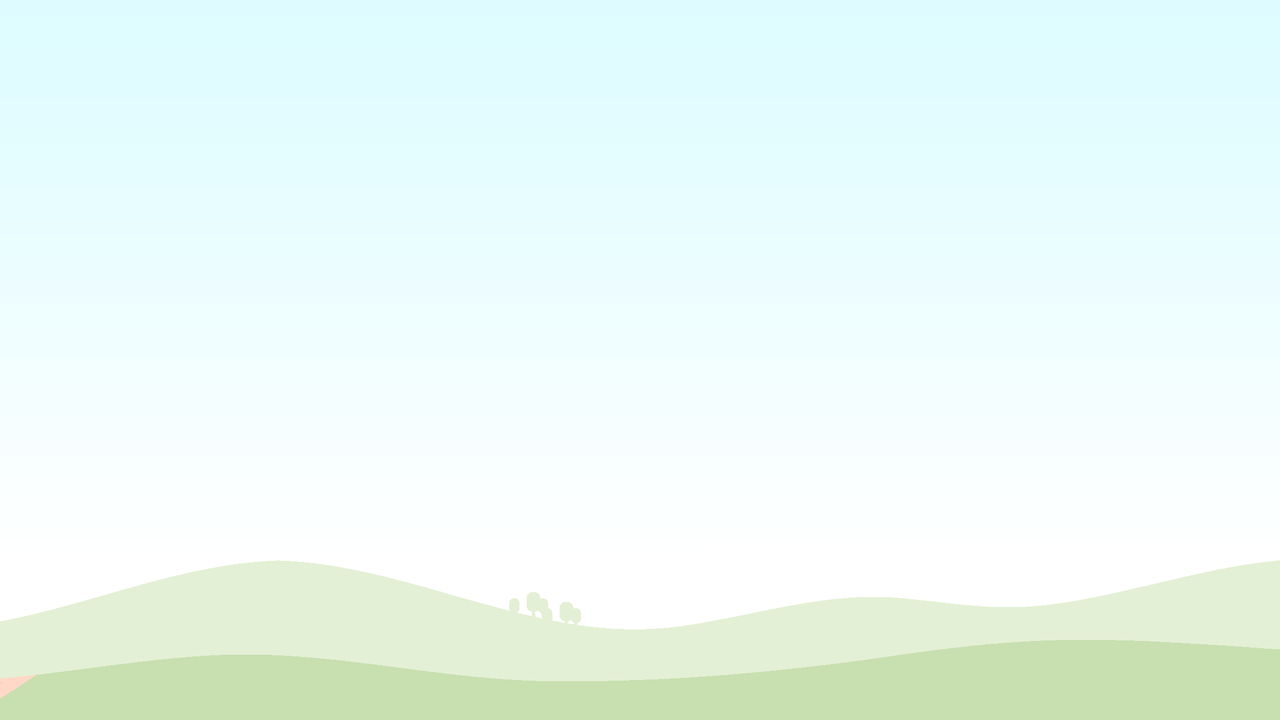 T-standard+ “Stage Descriptors”
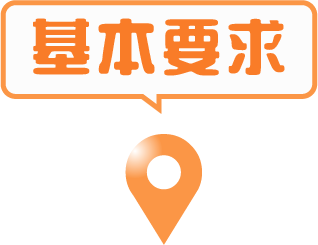 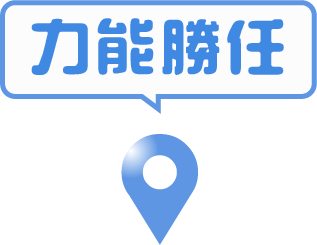 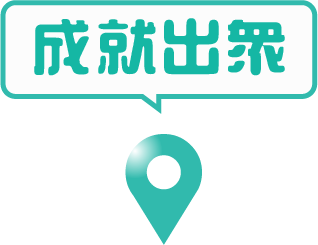 Threshold
Distinguished
Competent
Where am I?
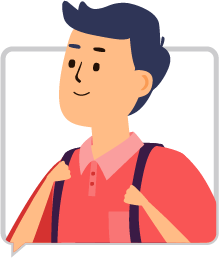 3
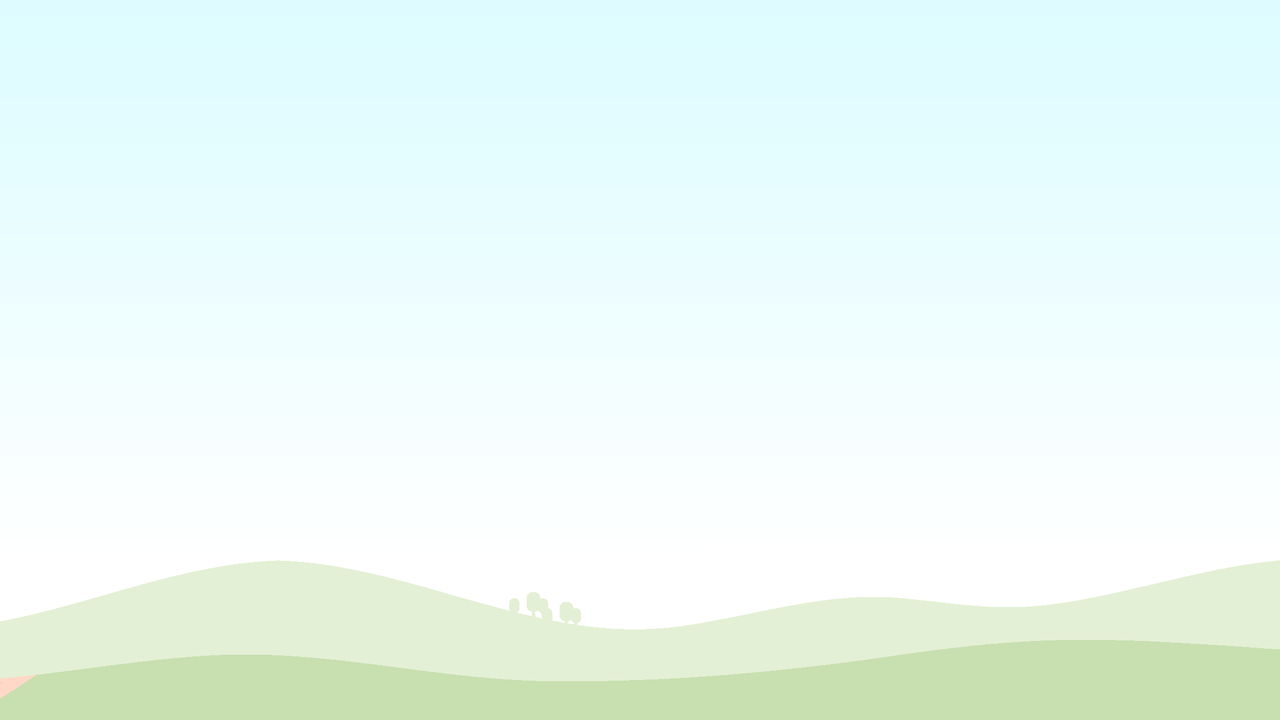 Activity
Choose an aspect from one/each of the Teachers’ Professional Standards, explain how the relevant professional role has been fulfilled with the help of specific examples/experiences, and identify future professional development needs and direction through deep reflection.
Example:     Standard 2  Inspirational Co-Constructors
Related aspect: 2.3 	Design and implement instructional strategies appropriate to 			students’ needs and abilities to maximise learning effectiveness in 		the era of knowledge and digitalisation.
Competent
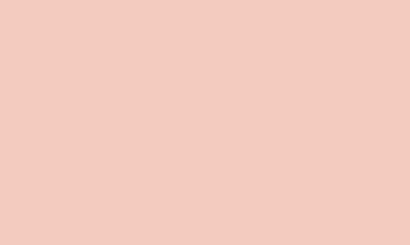 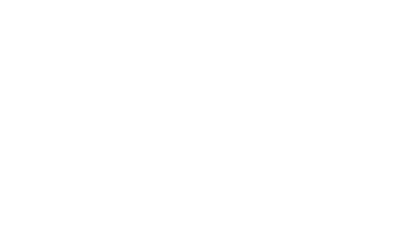 I have a strong grasp of pedagogical and assessment approaches and I initiate research for the enrichment of overall teaching quality within and outside school.
I have incorporated cross-curricular activities into the design of a language education curriculum to allow students to showcase their learning through visual arts, dance and drama, as well as developing positive values through group activities.
Distinguished
Threshold
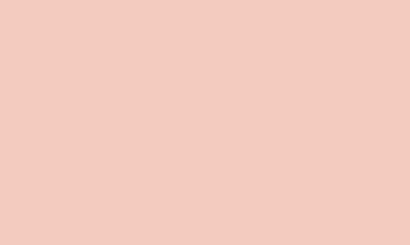 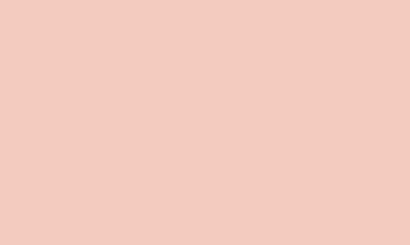 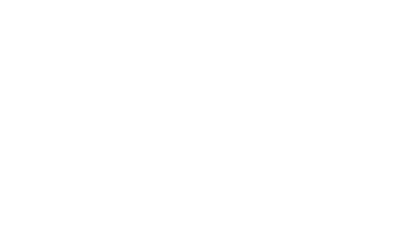 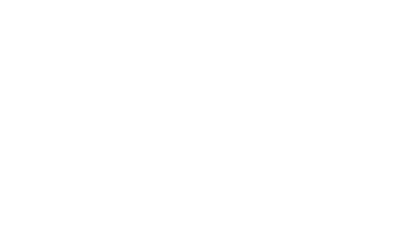 4
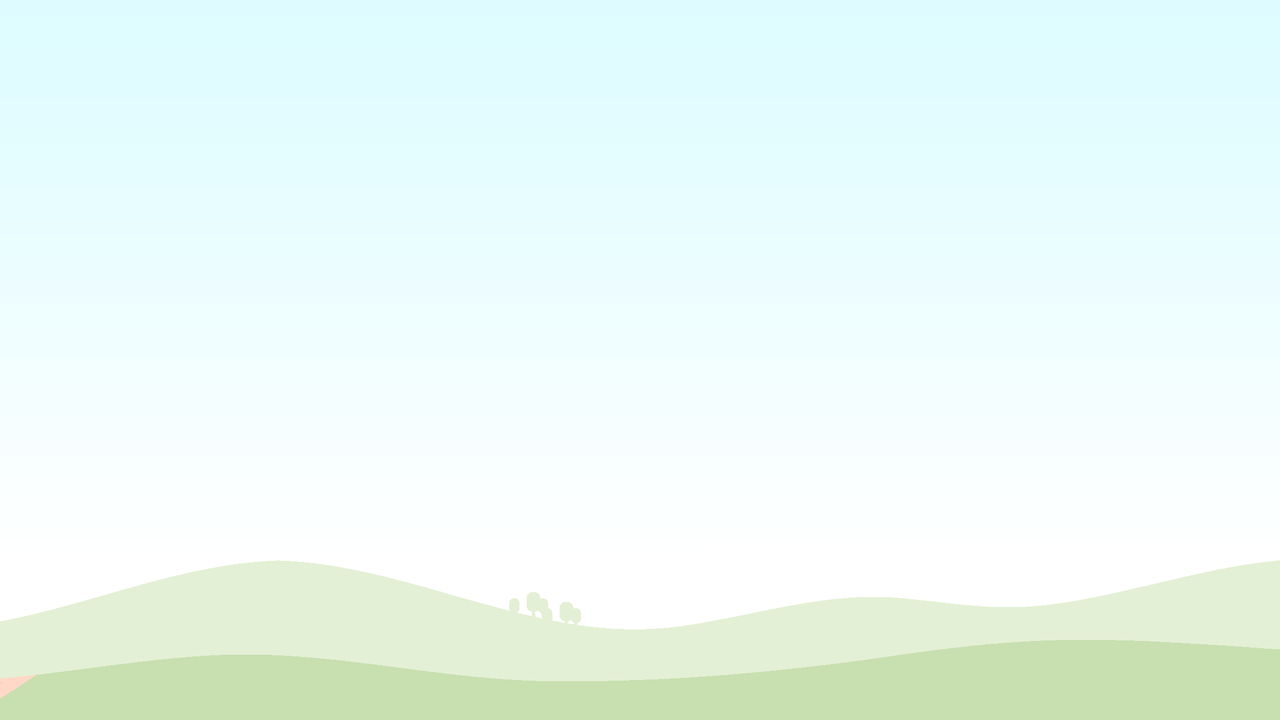 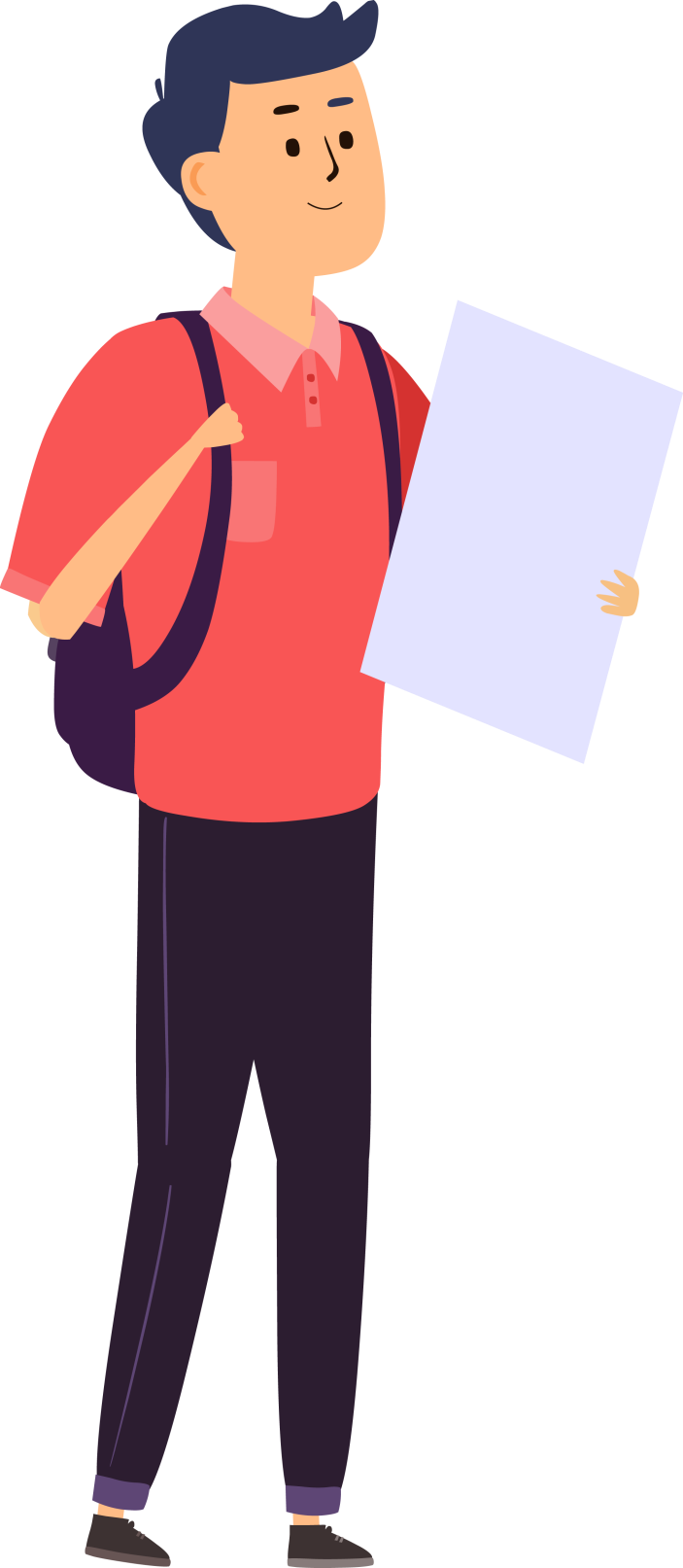 5